Uninsured On The Rise
What The 2011 Colorado Health Access Survey Tells Us About Vulnerable Coloradans
March 7, 2012
CHI/AHEC Conversation Series
Introducing the Colorado Health Access Survey
The 2011 “CHAS”

Succeeds 2008-9 Colorado Household Survey

Funded by The Colorado Trust

Will be available every other year until at least 2017
2
Introducing the Colorado Health Access Survey
10,352 households
Telephone survey
Administered in English and Spanish
Weighted to represent entire population
Statistically valid:
Geographic
Race/ethnicity
May-August 2011
3
Why the CHAS?
Where we are today

How we have changed in the past two years

The work ahead

Resources:
www.CoHealthAccessSurvey.org
4
Our Findings
The ranks of Colorado’s uninsured are growing, even among those employed.
The ranks of the underinsured are growing as well.
Various populations are disproportionally impacted.
Fewer Coloradans have a “usual source of care.”
5
1. The Number of Uninsured is Growing
6
Fewer Coloradans Receive Employer-sponsored Insurance
Health Insurance, Colorado, 2009 and 2011
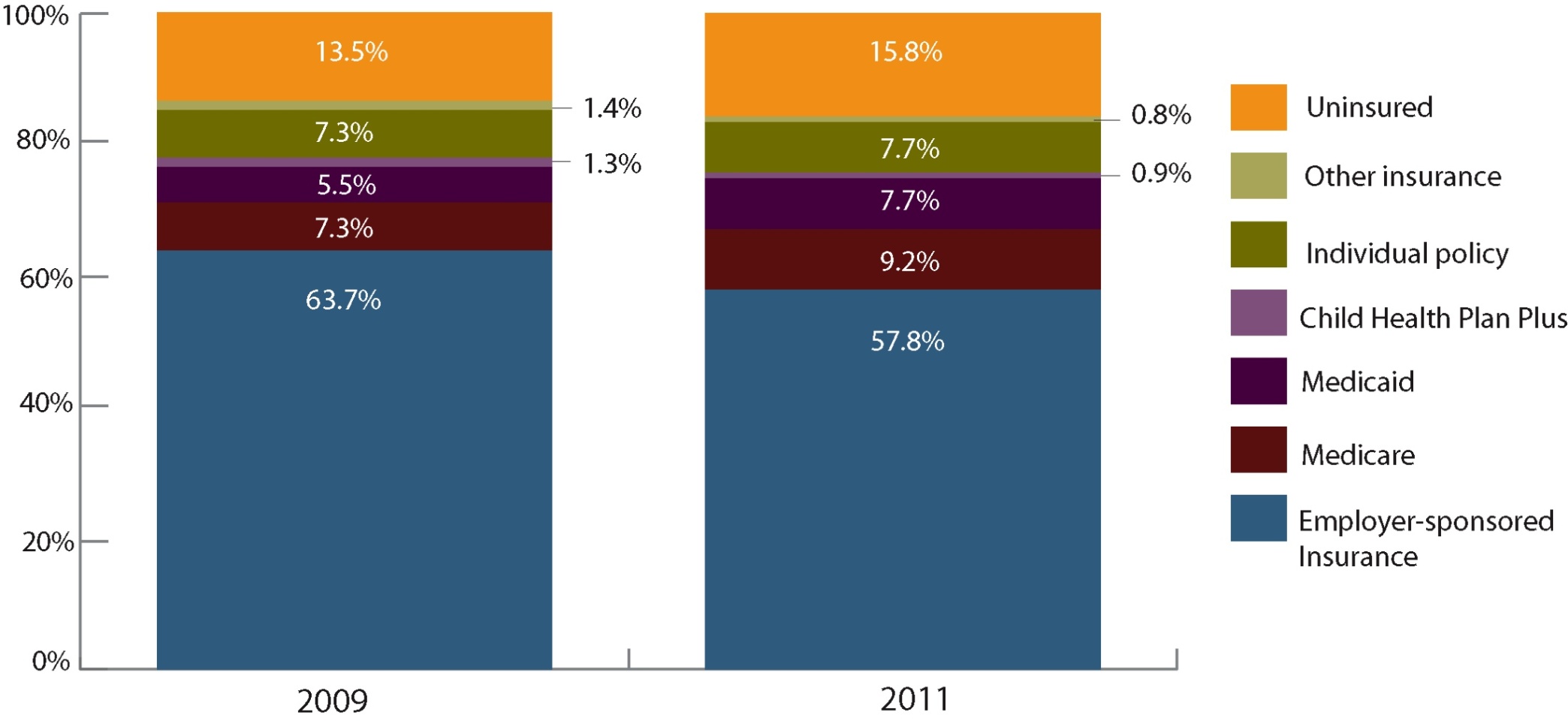 7
Cost of Insurance: Leading Reason For Lack of Insurance
Top 3 Reasons the Uninsured Reported For Lacking Health Insurance, Colorado, 2009 and 2011
8
Uninsured Coloradans
Rates of Uninsurance, Health Statistics Regions, Colorado, 2011
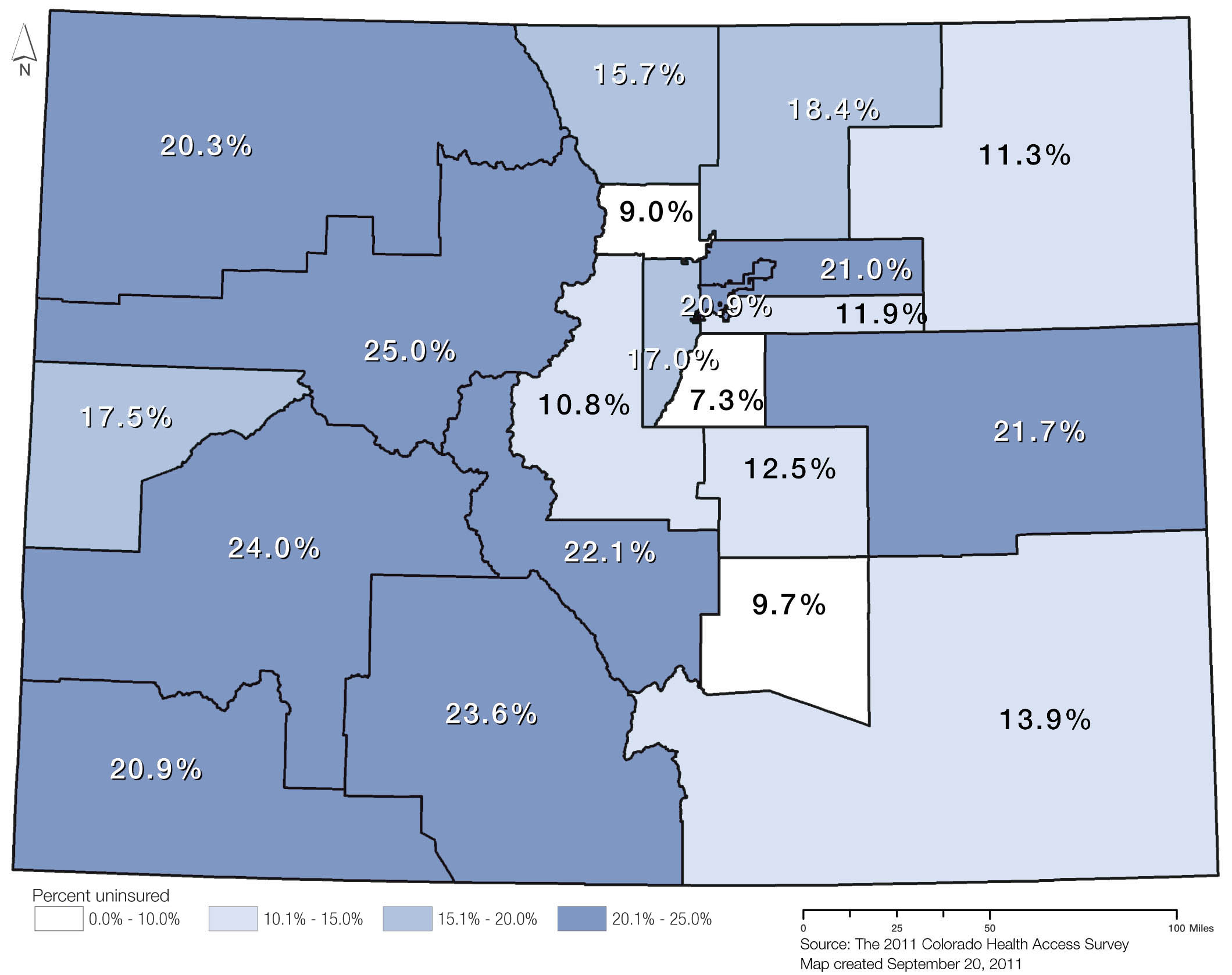 9
The Chronically Uninsured
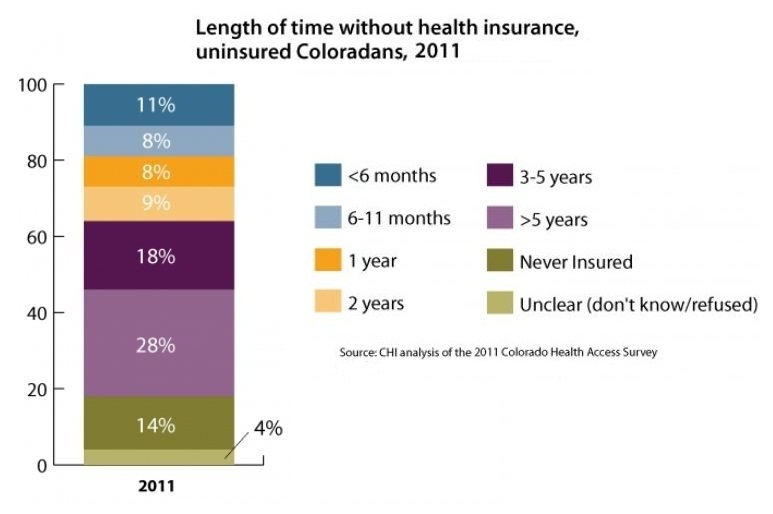 10
2. The “Under” -Insured Are Growing as Well
Rates of Underinsurance, Health Statistics Region, 2011
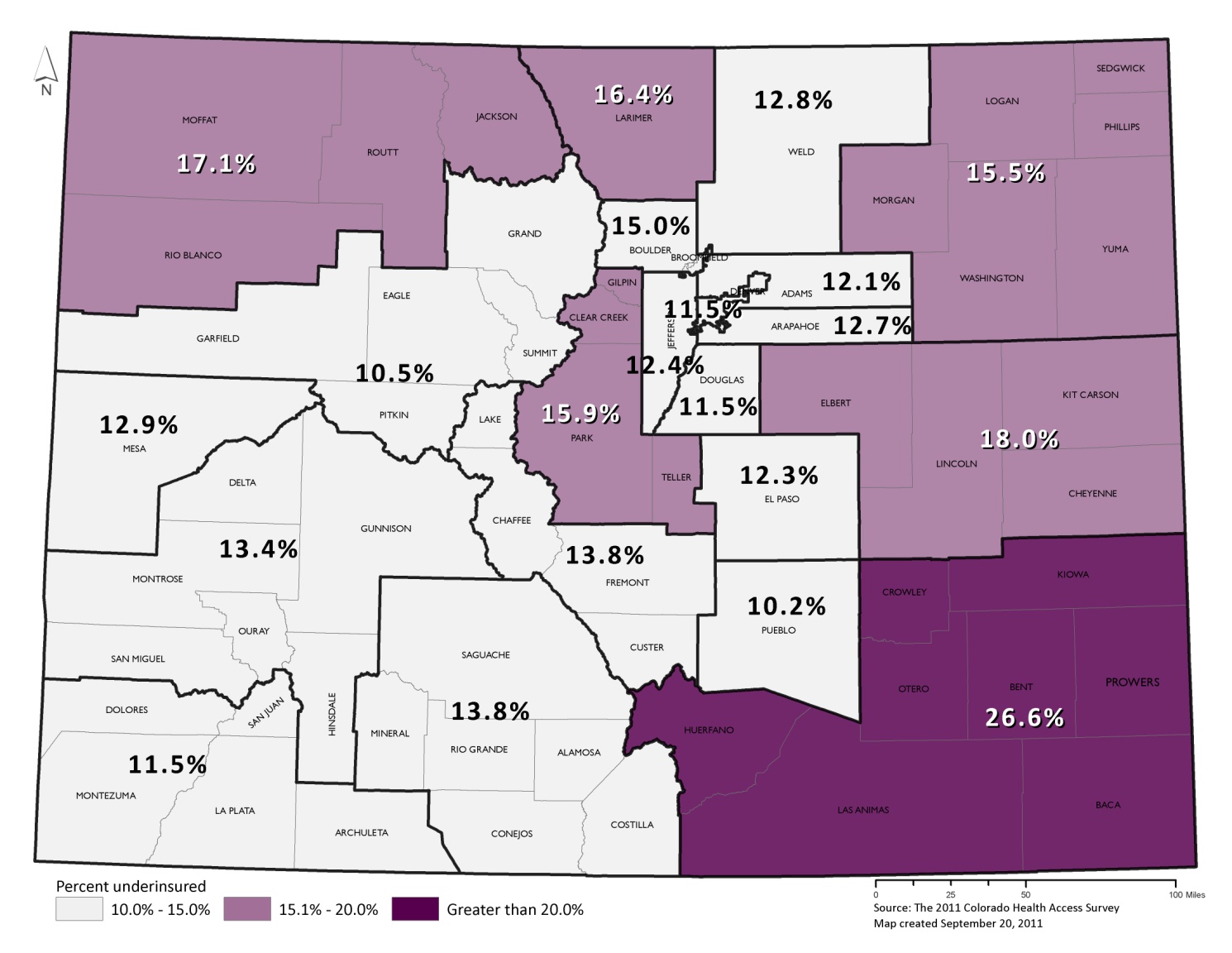 11
Nearly One-Third of Coloradans Are Un- Or Under-insured
Coloradans by Insurance Status, Colorado, 2011
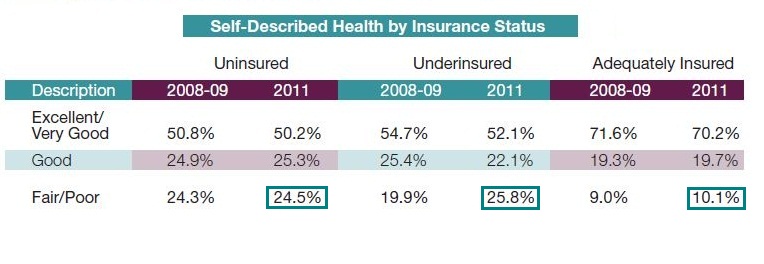 12
3.  Various Populations Are      Disproportionately Impacted
Uninsured Rates by Age, Colorado, 2009 and 2011
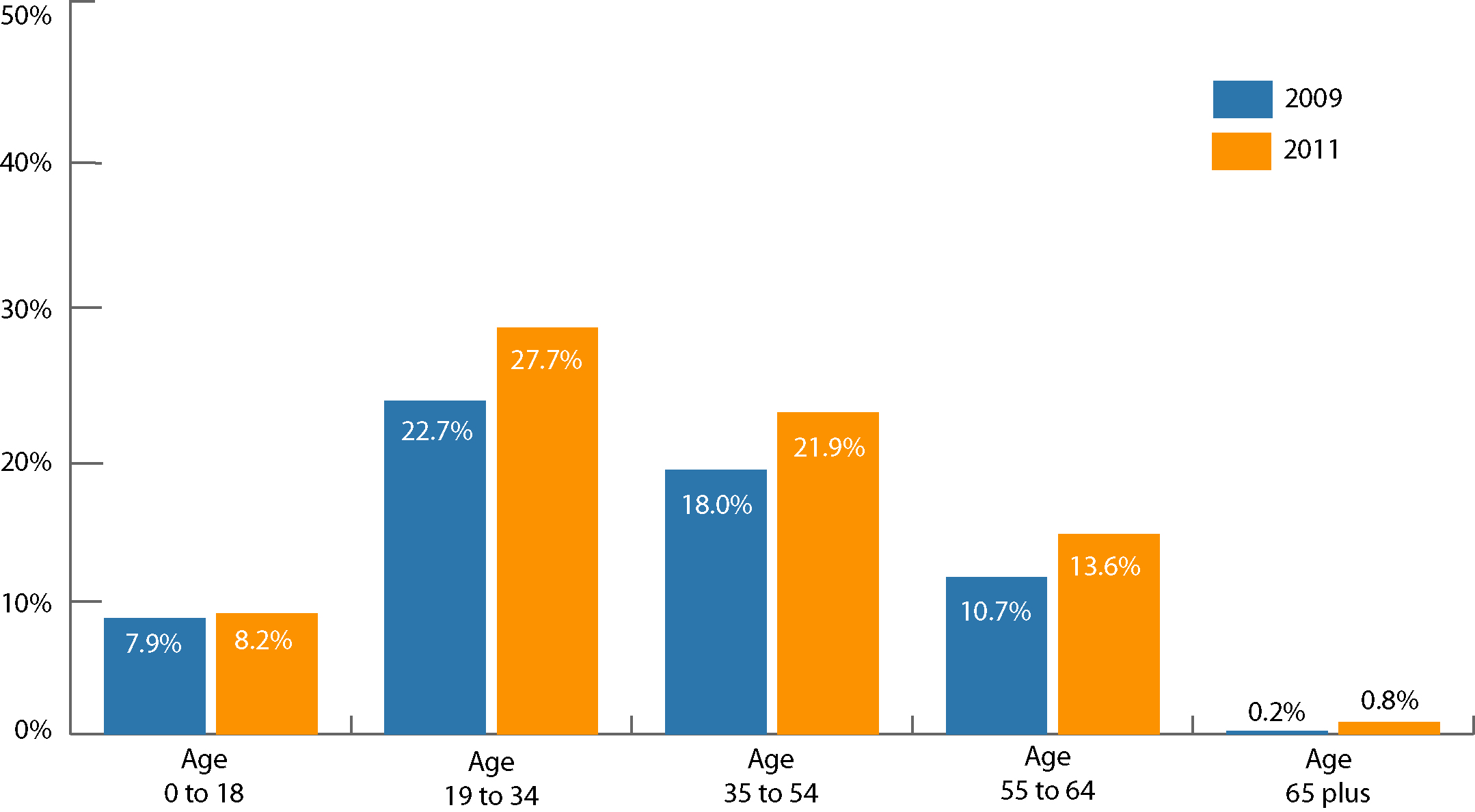 13
13
Most Uninsured Coloradans Are White. Hispanics Are Disproportionately Affected.
Distribution of Uninsured by Race/Ethnicity, Colorado, 2011
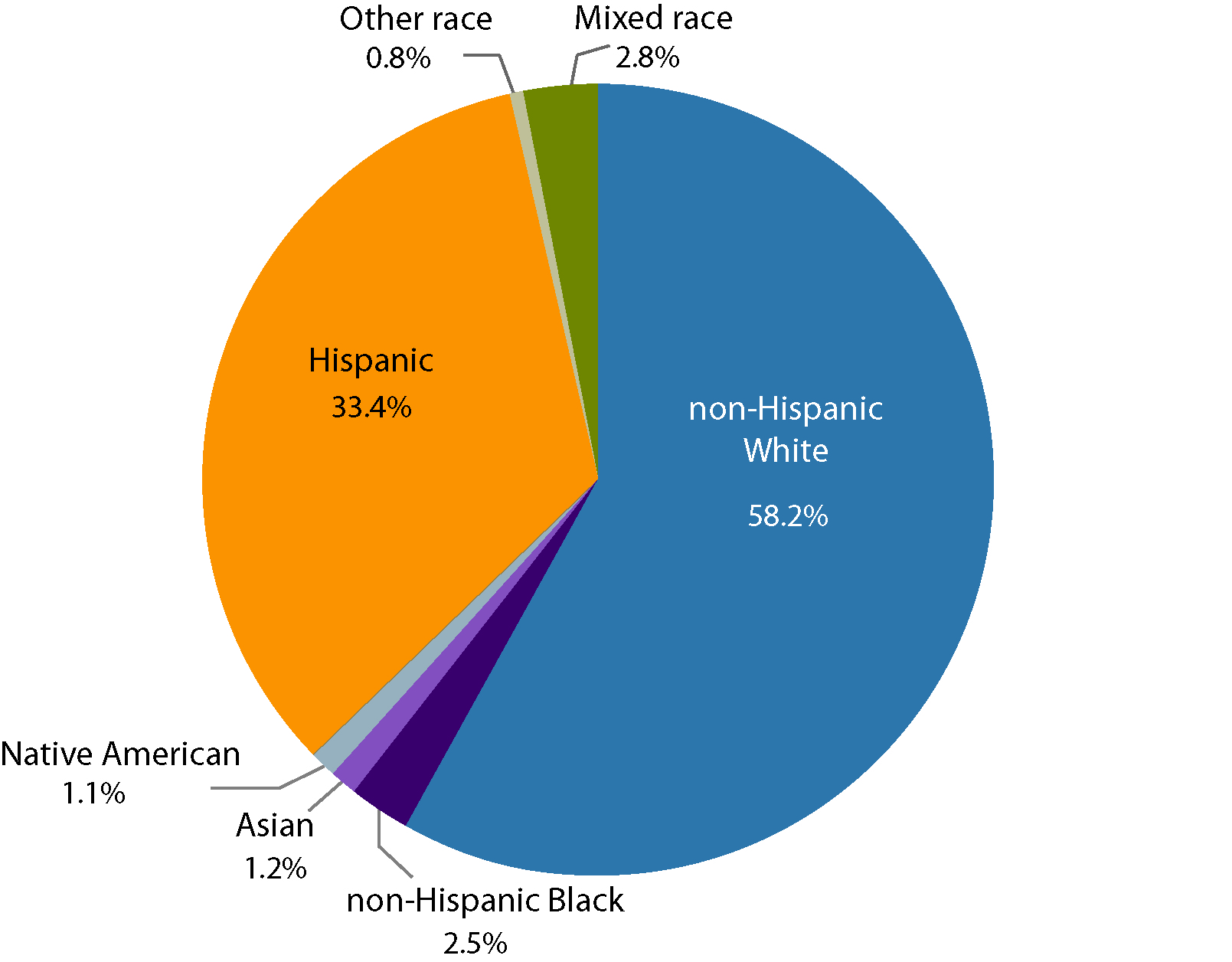 Percent Uninsured for 3 Racial/Ethnic Groups, Colorado, 2009 and 2011
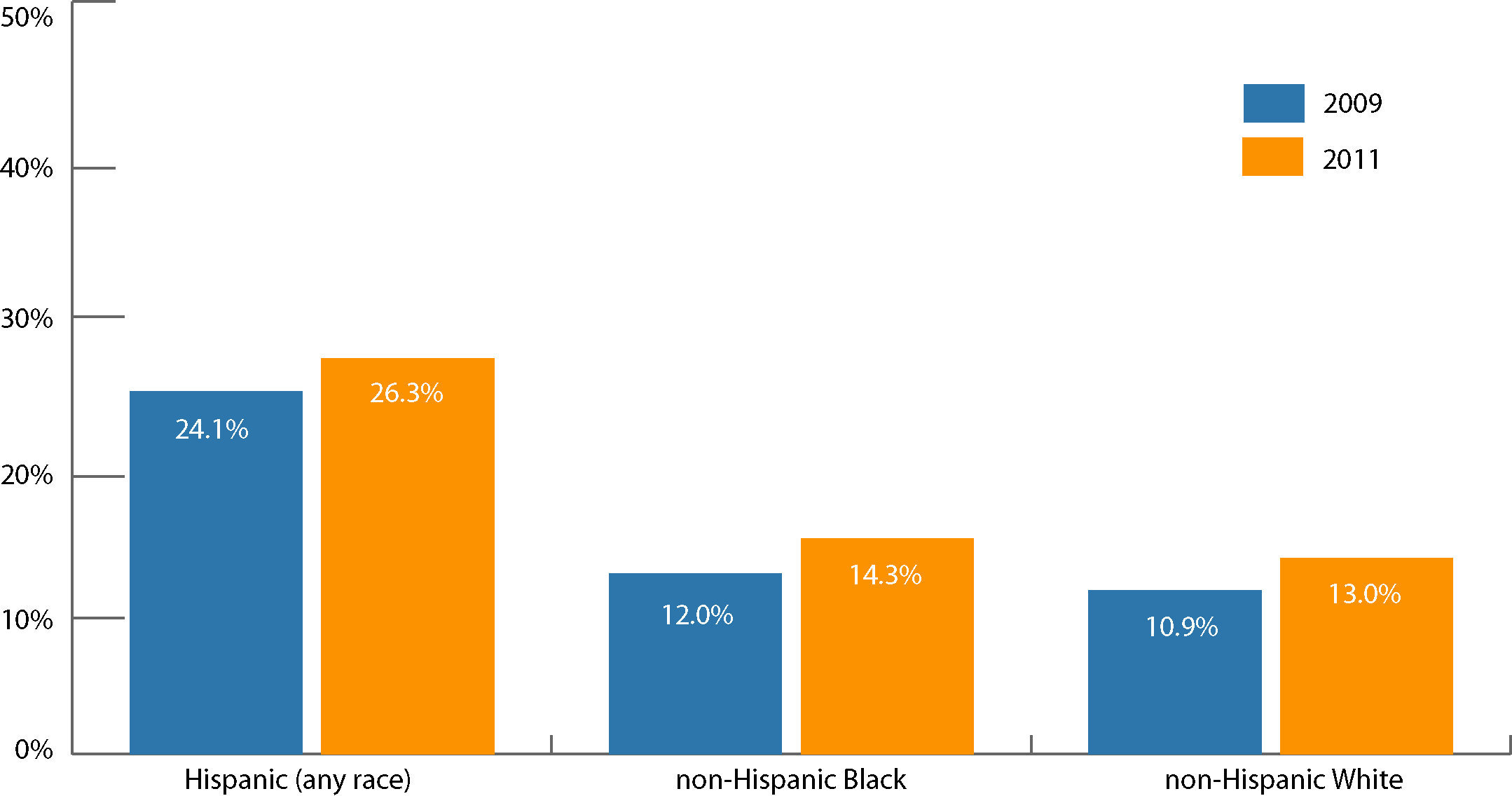 14
14
Poverty Correlates With Lack of Coverage
Uninsured Rates by Income as a Percentage of Federal Poverty Level, Colorado, 2009 and 2011
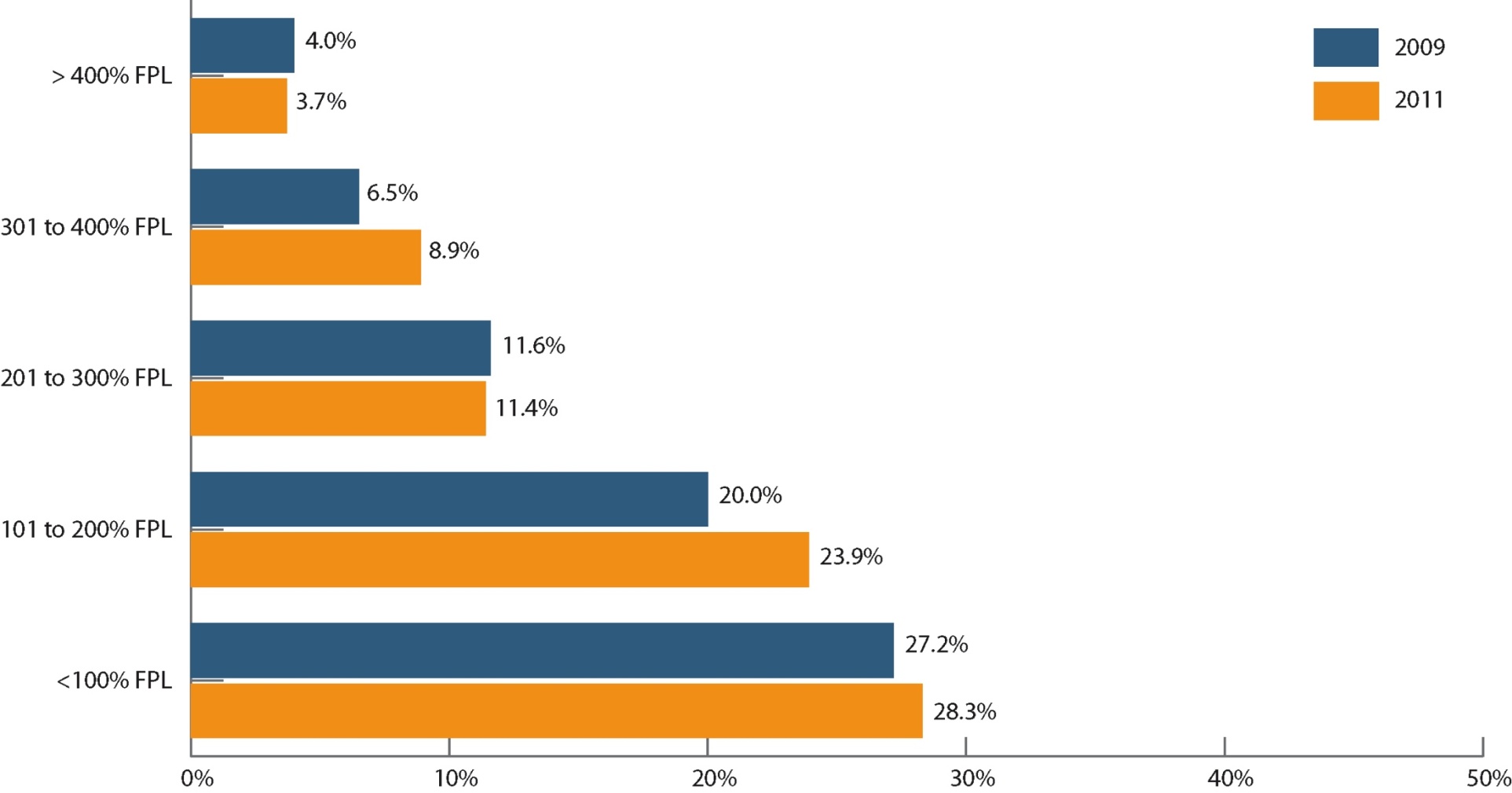 15
15
4. Fewer Coloradans Have a “Usual Source of Care”
Percent Who Reported Having No Usual Source of Care, Colorado, 2011
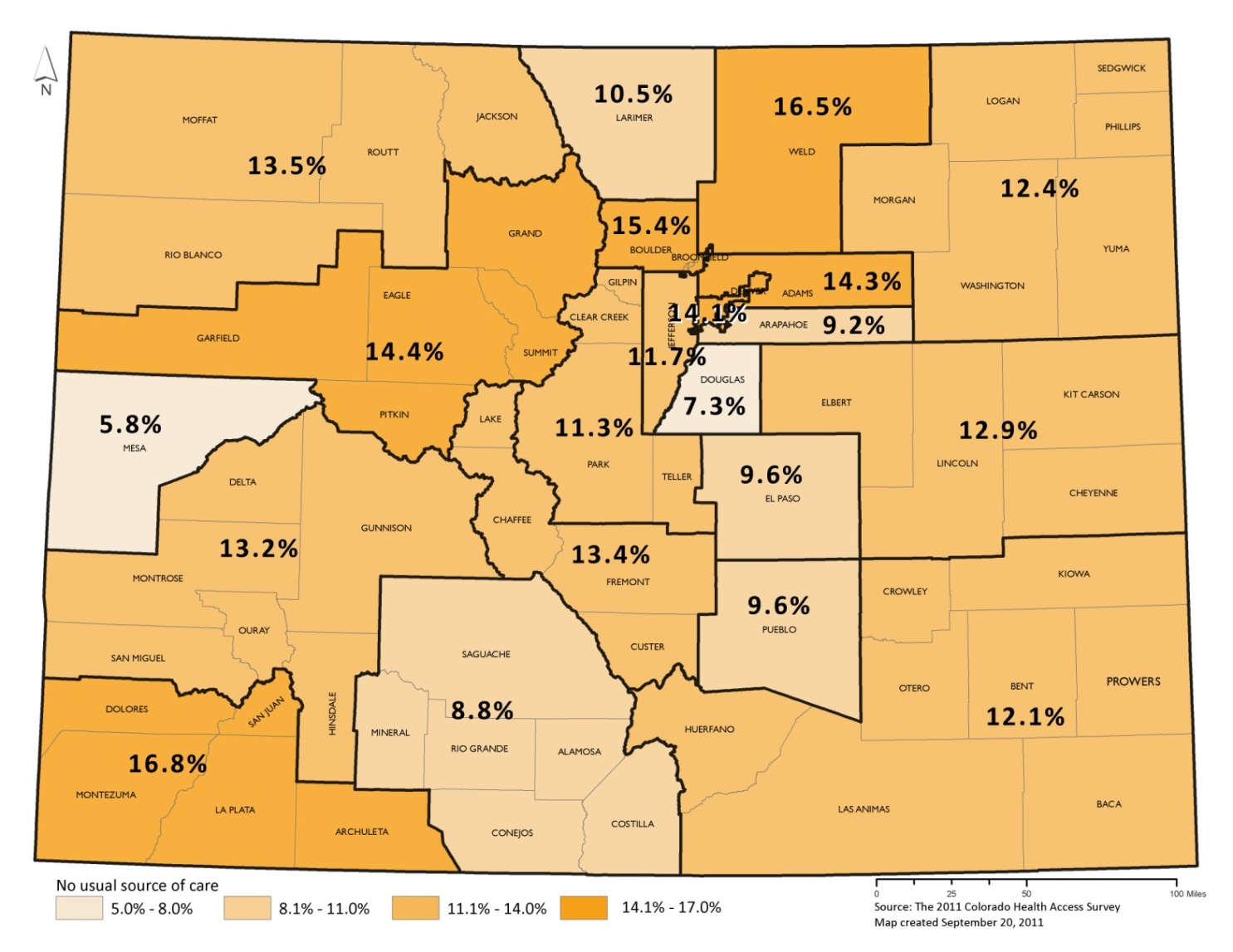 16
Lack of Dental Insurance
17
No “Usual Source of Care” is Associated With Higher Use of ER and Lower Use of Primary Care.
Utilization of Health Services, Colorado, 2009 and 2011
18
Why CHAS Matters
Informing Policy:
Eligibility and access
Affordability
Health disparities
Measuring impact of current policies
Current investments in medical homes, prevention and primary care
Describing the work ahead
19
The Importance of Access
20
CHAS Moving Forward
Data available in several ways
www.CoHealthAccessSurvey.org
Research file
Public Use file
Custom reports
Briefings
Topics of Interest/ Deeper Dives
Affordability
Utilization
Barriers to coverage and access
21
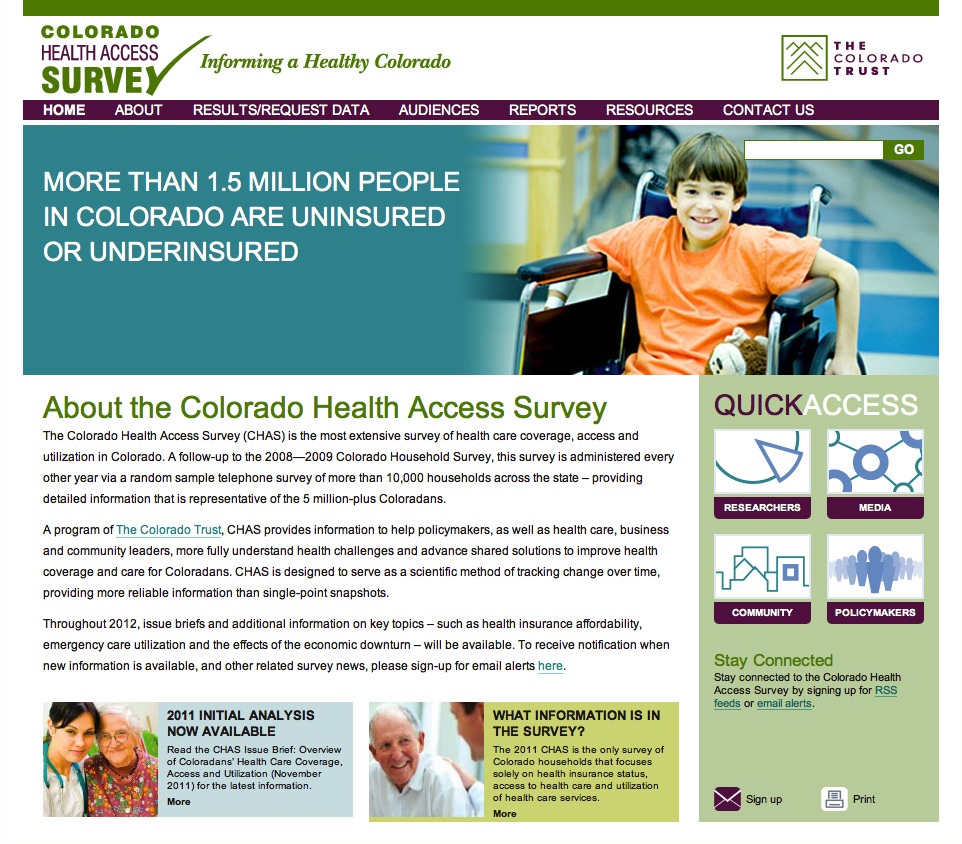 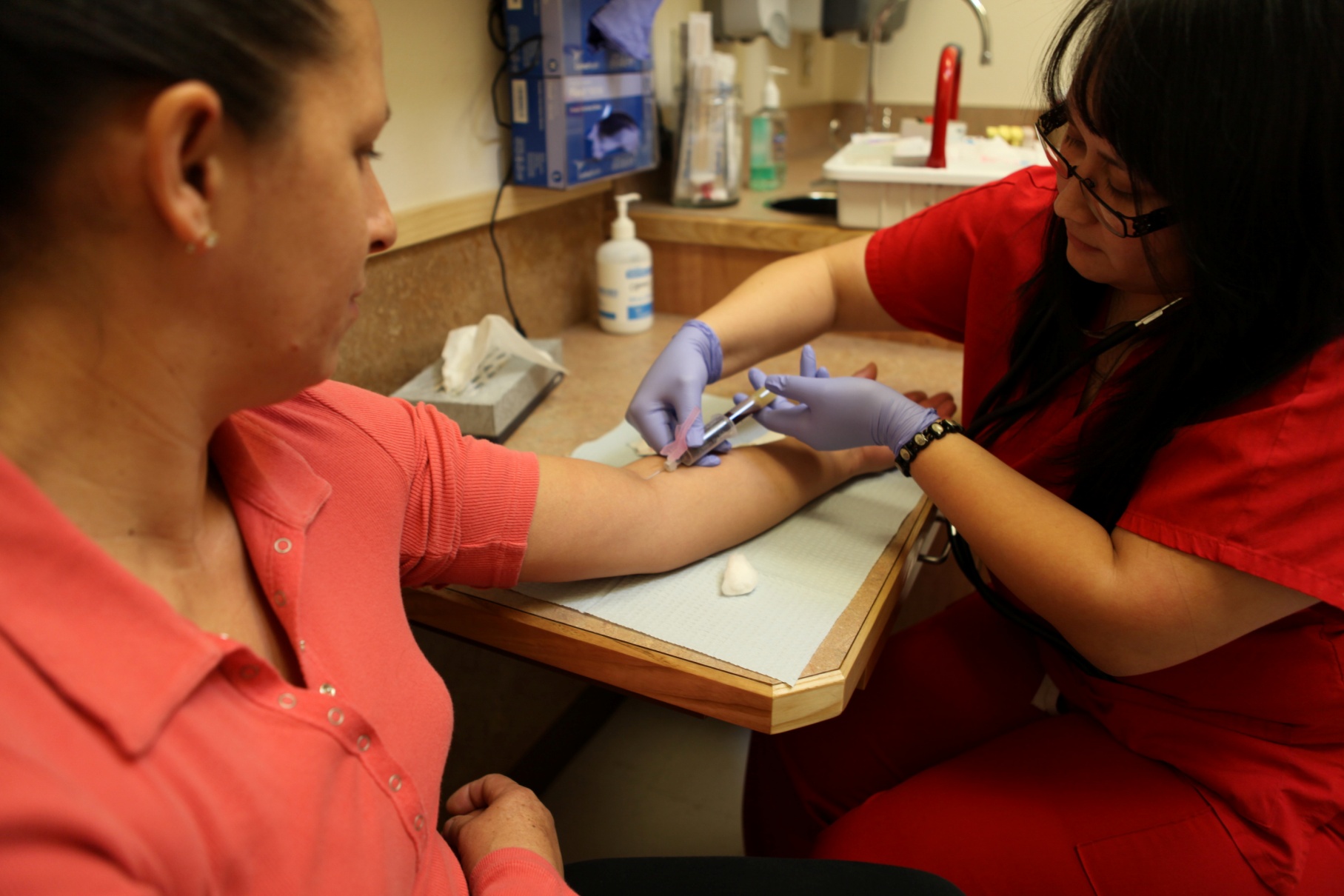 Salud Family Health Centers, Commerce City
Jeff Bontrager     720.382.7075     BontragerJ@ColoradoHealthInstitute.org
Westley Mori        720.382.7088     MoriW@ColoradoHealthInstitute.org